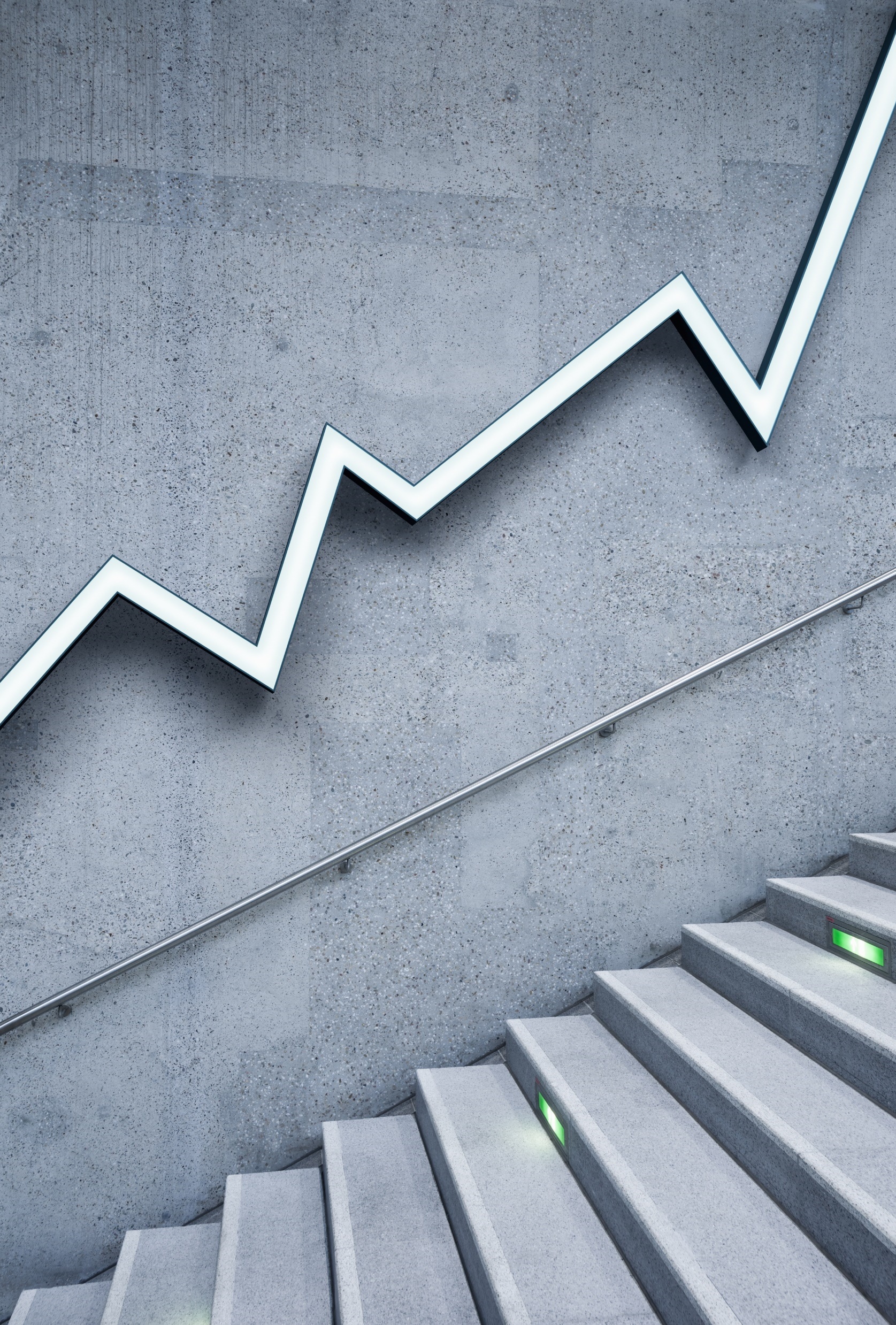 ОПЕРАТИВНИ СИСТЕМИ
ПРИПРЕМИЛА: СНЕЖАНА РАДОВИЋ
УОПШТЕНО О ОПЕРАТИВНОМ СИСТЕМУ
Оперативни систем је главни програм који управља радом читавог хардвера и софтвер, тј.он чини везу између хардвера и софтвера. 

Оперативни систем омогућава рад на рачунару, обавља основне задатке ко што је препознавање знакова унијетих са тастатуре, омогућава приказ слике на монитору...

Налази се на хард диску (у ROM-у се налазе најважнији дјелови оперативног система).

Рани рачунари нису имали оперативни систем. Оператор је била особа која је ручно уносила и покретала програме.

Неки од оперативних система су: MS DOS, MS Windows, Unix, Linux, MAC OS.
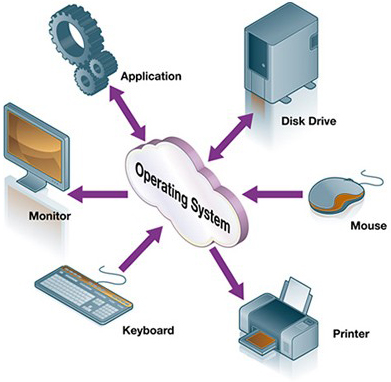 Функције оперативног система су: 

Управљање периферним јединицама,
Управљање меморијом,
Управљање процесором,
Управљање подацима и програмима,
Контрола функције (откривање и отклањање грешака).
Управљање улазно/излазним уређајима.


Дакле, оперативни систем контролише и управља рачунаром уз помоћ инструкције корисника. Наиме, корисник ради на некој апликацији (уноси текст, слуша музику, рачуна...). Апликација користи оперативни систем да би извршила обраду података.
Структура оперативног система
Типичан оперативни систем се састоји од сљедећих компоненти:
Микрокода (microcode),
Језгра (kernel),
Љуске (shell).


Микрокод је дио оперативног система који је специфичан за одређени хардвер рачунара. Овај скуп програма, тј.микрокод, је уписан у ROM меморију.

Језгро је скуп програма оперативног система који контролише приступ рачунару, организацију меморије, организацију датотека. Ови програми су хардверски заштићени од могућих утицаја корисника.

Љуска је командни интерфејс која реализује улазне команде и активира одговарајуће програме који чине језгро система.

Деф: Интерфејс је заједнички дељена граница на основу које се врше размјене информација међу рачунарима.
Подјела оперативних система
Оперативни системи се могу подијелити на основу:

Броја програма који могу истовремено да буду у меморији,
Броја корисника који могу истовремено да користе рачунар,
Начина задавања команди.
На основу броја програма који могу истовремено бити у меморији, дијеле се на:

Монопрограмске (само један програм у меморији). Примјер таквог ОС је MS DOS.
Мултипрограмске (више програма у меморији, али је могуће радити само са једним у датом тренутку). Примјер таквог ОС: Windows, Linux...
На основу броја корисника који истовремено користе рачунар, оперативни системи се дијеле на:

Једнокорисничке,
Вишекорисничке.
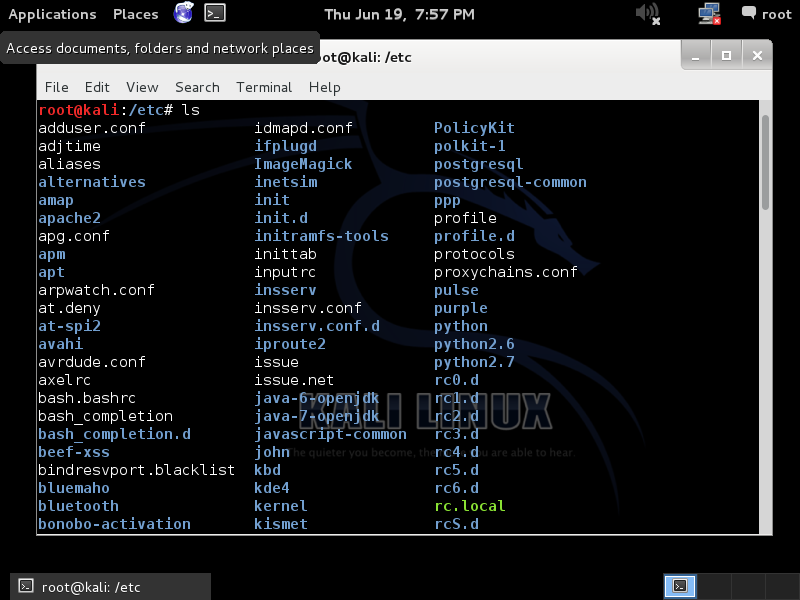 На основу начина задавања команди, дијеле се на:

Оперативне системе командног типа. Команде се задају укуцавањем наредви са својим параметрима. Најпознатији оперативни систем командног типа су Unix и MS DOS.
Оперативне системе са графичким окружењем. Код ових система команде се, најчешће, задају показивањем на њу. Најпознатији оперативни системи са графичким окружењем су Windows и Linux.
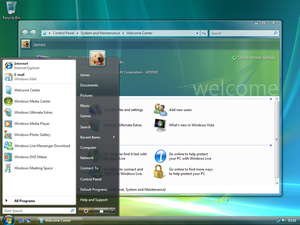 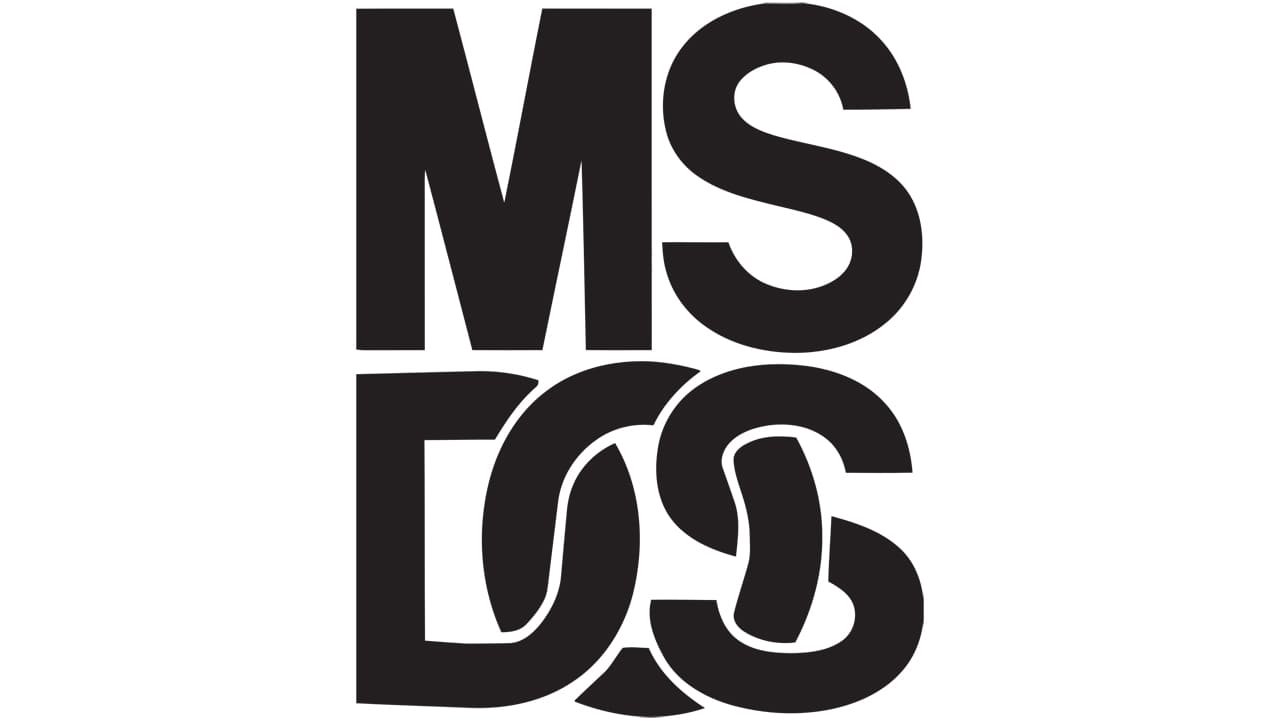 MS DOS
MS DOS је производ компаније Мајкрософт (Microsoft) је настао 1981.године.

Био је у употреби све до краја 20.вијека и то у готово неизмијењеном облику.

У овом оперативном систему готово да нема никаквог графичког интерфејса (дакле, искључиво текстуални интерфејс), и покретање апликација и уношење наредби обавља се на тастатури.
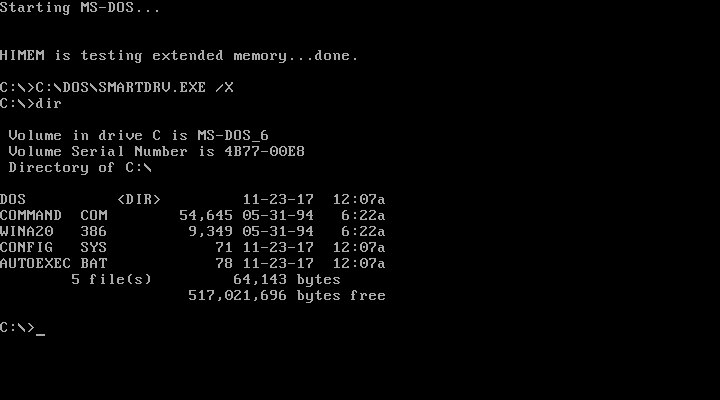 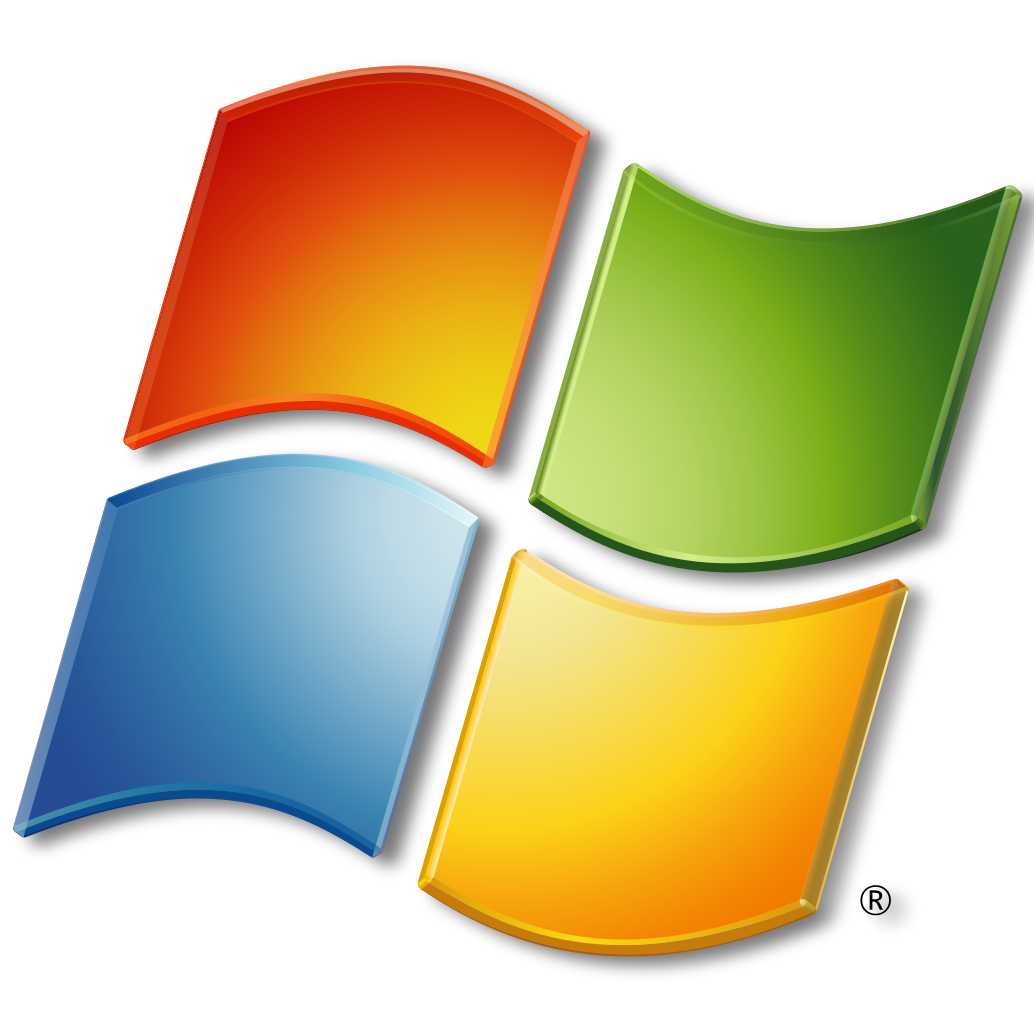 Windows
Најкоришћенији оперативни систем у употреби  је Windows са тржишним удjелом од око 82,74%.

Microsoft Windows породица оперативних система настаје као графичка надоградња  старог оперативног система MS-DOS.

Увођењем Windows 95 који се десио 1995.године, Microsoft постаје самостални оперативни систем који ријетко показује своје MS-DOS поријекло. 

Од самог почетка, Windows подржава рад са мишем, иконицама, менијима и једноставан прелаз са једне апликације на другу.

Windows   је ,,први“ прави оперативни систем модерног дизајна и изванредних перформанси. 

Верзије Windows система су: Windows 95, Windows 98, Windows ME i Windows NT, Windows 2000, Windows XP, Windows Vista i Windows 7, Windows 8, Windows 10.
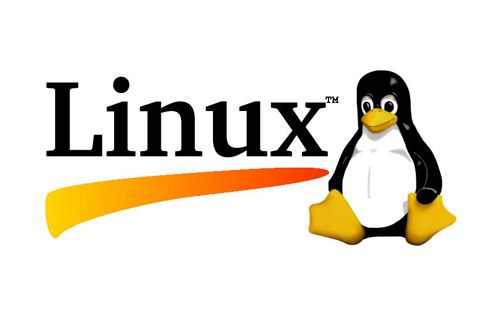 Linux
Linux је новији оперативни систем који је настао на основама Unix-a, али се од њега доста разликује. 

Настао је 1991.године и постаје веома популаран међу познаваоцима рачунарства као алтернатива већ постојећим оперативним системима.

У почетку је Linux био одбојан обичним корисницима због врло компликованог интерфејса, али се ситуација значајно промијенила посљедњих година због врликог рада на графичком систему.

Његова предност у односу на Windows је боља заштита од рачунарских вируса.
Linux
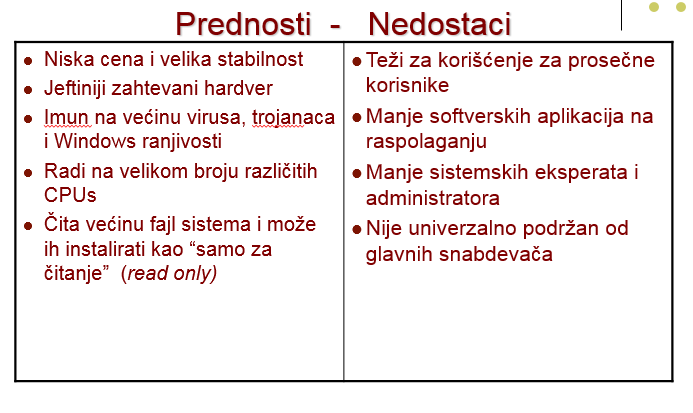 ХВАЛА НА ПАЖЊИ!